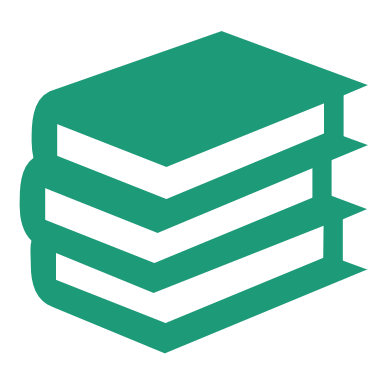 Heuristika a bibliografie
Tradiční popis „etap“ historikovy práce(M. Hroch)
Postup práce podleUmberta Eca(Jak napsat diplomovou práci)
Čtyři dobré rady („pravidla“)Umberta Ecanejen pro studenty, kteří to s výsledkem výzkumu myslí vážně a chtějí ho zdárně dokončit
Bibliografie (biblio – grafein)
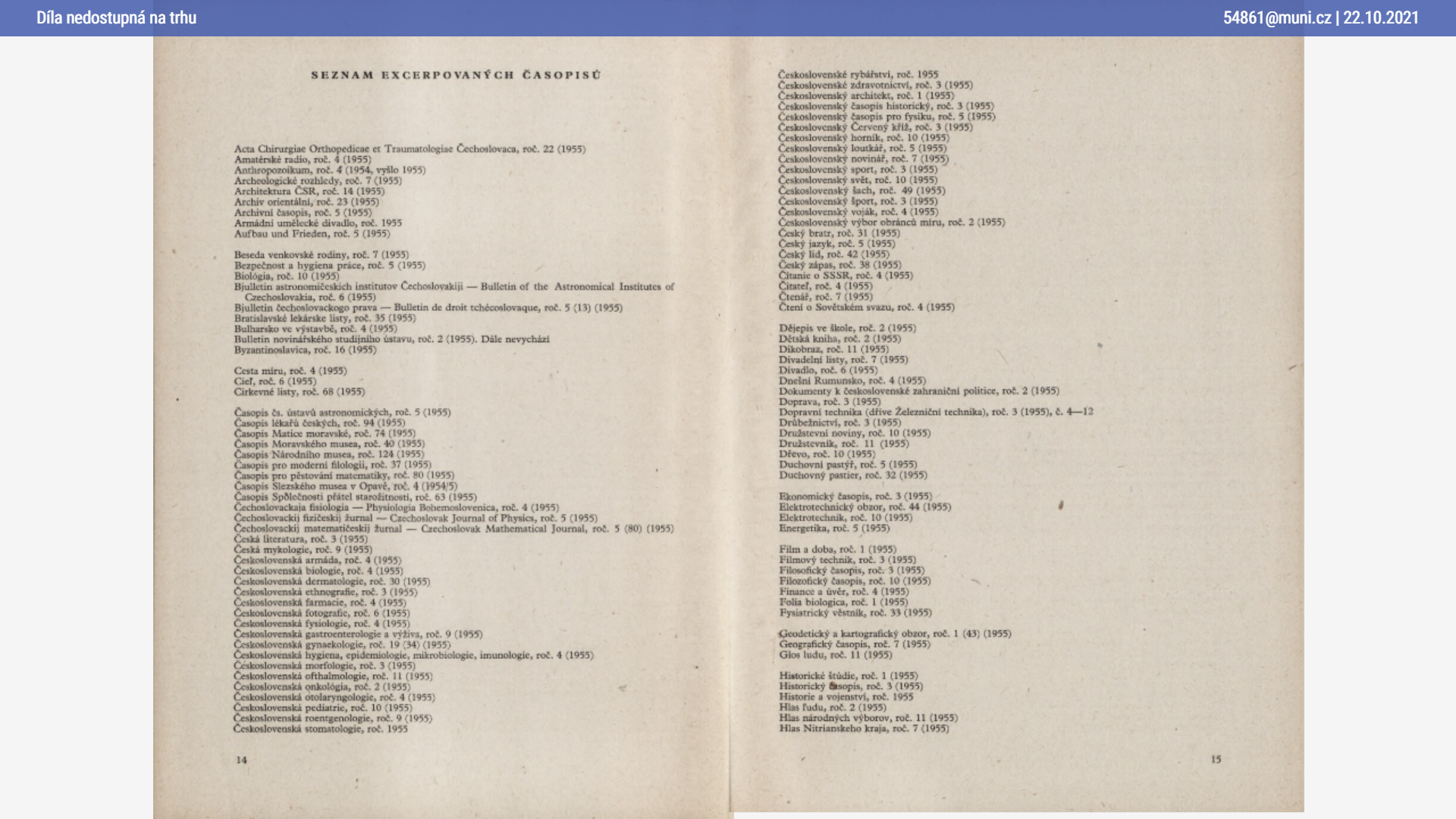